Krabi
Trojanová Alena
Skupina vodních živočichů

Mají:
5 párů kráčivých nohou, 1. pár zakončen klepety
Široce oválný plochý krunýř
Mohutná klepeta
Nohy orientované do stran
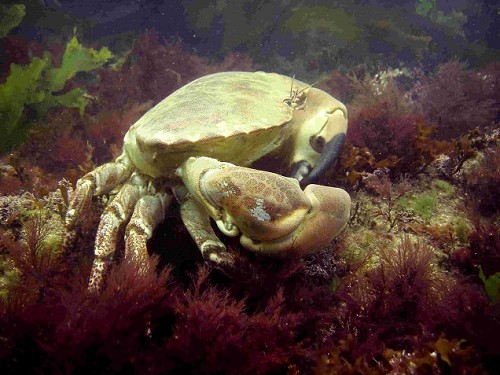 Význam
Krabi jsou hojně loveni pro maso, které se získává převážně z klepet a těla jedince
Ročně se celosvětově pro maso odloví asi 1,5 miliónu tun krabů
Některé druhy jsou chovány akvakulturně a jejich produkce každoročně prudce stoupá
Největším producentem je Čína a země v jihovýchodní Asii
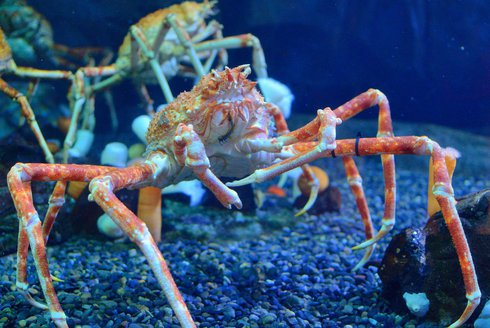 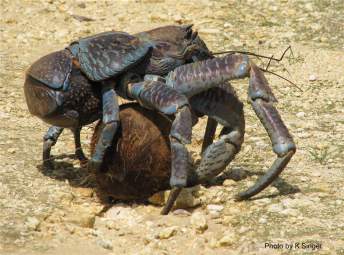 Velekrab japonský
Krab palmový
Krab poustevník
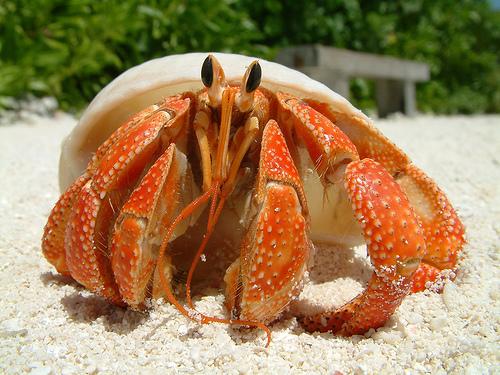 Ukázka krabů